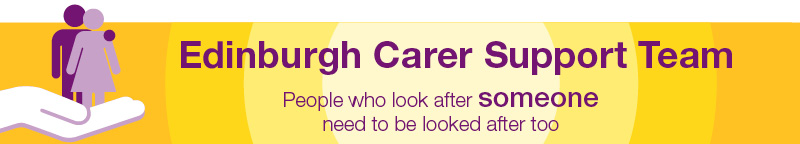 Carer Support Hospital Discharge Service
Carer Support Hospital Discharge Worker
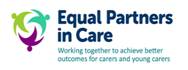 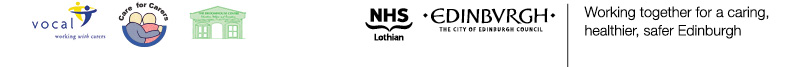 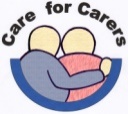 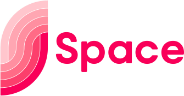 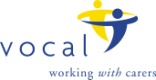 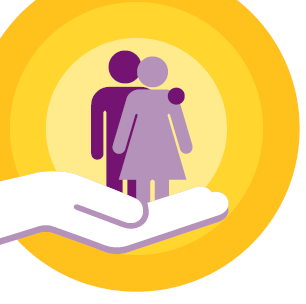 Carers (Scotland Act) 2016
Section 28
Statutory Obligation:
1) Each health board must ensure that, before a cared-for person is discharged from hospital, it involves any carer of that person in the discharge.

2) A health Board fulfils the duty in subsection (1) by -
	a)  (i) inform the carer, as soon as reasonably practicable, of the intention to discharge the 	cared-for person, and
	(ii) invite the carer to give views about the discharge of the cared-for person, and
	
	(b)  taking account, so far as it is reasonable and practicable to do so, of any views given by 	the carer in making decisions relating to the discharge of the cared-for-person.

In a snap shot:
It is OUR obligation as part of the MDT/Support Organisations; to tell a carer who has been identified, as soon as possible that the cared for person is going to be discharged and to work in partnership (EPIC) to address any concerns and involve the carer in decision making.
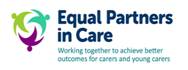 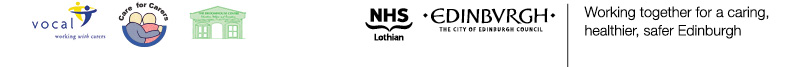 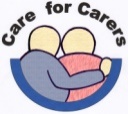 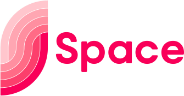 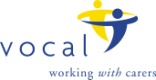 [Speaker Notes: It is OUR obligation as part of the MDT and NHS Lothian Employees; to tell a carer who has been identified, as soon as possible/practical that the cared for person is going to be discharged and to work in within the Equal Partnership in Care (EPIC) principals to address any concerns and involve the carer in decision making process surrounding the discharge process.

In my role this can mean organising additional support, offering to prepare an Adult Carer Support Plan or Young Carers Statement, or on a more personal level providing emotional support and letting the carer know that they are not alone and that although no matter how daunting this is, they can do this with our support.]
https://www.legislation.gov.uk/asp/2016/9/section/28
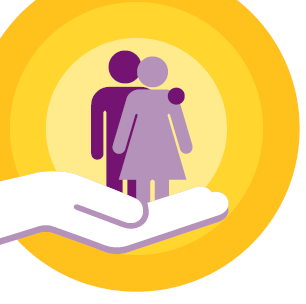 Carers and Hospital Discharge
The following quotes are taken from Carer UK’s “State of Caring 2017” annual survey, which asked 6,607 carers about their experiences.
The motivation for change:

“ There was NO communication from the hospital with me at any stage.  On discharge I received no information about medication, a care plan... Nothing.  I find it very hard to cope as I feel voiceless”

“ They tried to discharge mum before her assessment.  Forms were filled in on my behalf incorrectly.  At no time was I asked if I could continue to care for my parent, my health was not considered...”
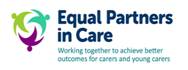 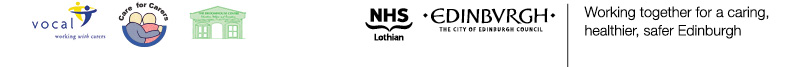 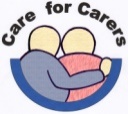 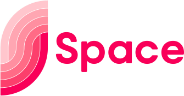 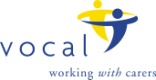 [Speaker Notes: So as I was reading the State of Caring 2017 updating the previous stats... And I came across these three quotes... 

Honestly I think that they sum up in the first two instances everything that can go wrong... And finally the standard that we should all be looking to achieve.]
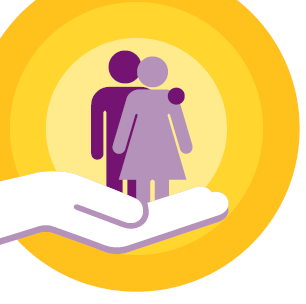 Carers and Hospital Discharge
The following figures are taken from Carer UK’s “Carers Experiences of Hospital Discharge - Discharge to Assess model” press release 2021.
The key findings of the research show:

 More than half of carers (56%) providing significant care were not involved in decisions about hospital discharge

 Two thirds (66%) did not feel listened to about their willingness and ability to care

 A majority (61%) were not given enough information and advice to care safely and well

 Most carers (60%) said insufficient support was provided to protect the health and wellbeing of the patient or their own health

 82% of respondents said they had not received a carer’s assessment (ACSP / YCS).
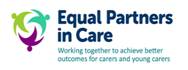 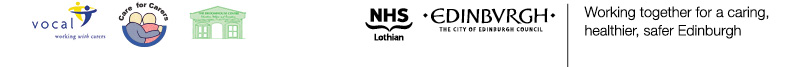 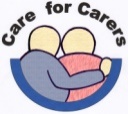 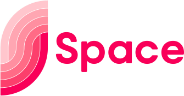 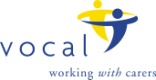 [Speaker Notes: Talk through.]
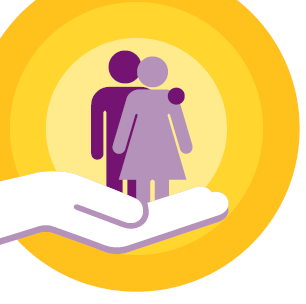 Carers and Hospital Discharge
The following is taken from Carer UK’s “Carers Experiences of Hospital Discharge - Discharge to Assess model” press release 2021.
The COVID-19 Era
“As his wife of 47 years and his main carer for the last ten years, I am the only person who knows all the complexities of his condition. His brain disease alone, never mind the added complications of his fractured hip and pelvis, means that the way that he is handled, mobilised and assisted are all extremely complex and have to be done in a specific way. Normally, I am there with him to explain these things to the medical professionals but because of COVID-19 hospital restrictions I was not allowed to accompany him. I felt that all control had been taken away from me and I was powerless to protect him.” 

“We were just supposed to hand over his care to the hospital staff in the hope that they had the specialist skills that he needed. Because there was no communication, his health and condition rapidly deteriorated. Both Melvin and I are now suffering with post-traumatic stress and even now, to this day, we are dealing with the aftermath of our experience”.

https://www.carersuk.org/images/News_and_campaigns//Carers_experiences_of_hospital_discharge_report_2021.pdf
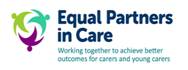 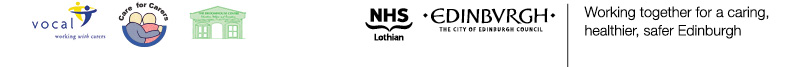 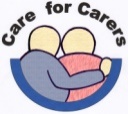 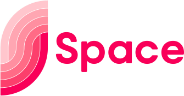 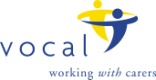 [Speaker Notes: Talk through.]
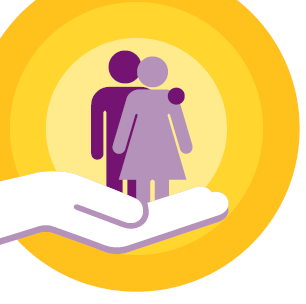 Carers and Hospital Discharge
The following quotes are taken from Carer UK’s “State of Caring 2017” annual survey, which asked 6,607 carers about their experiences.
What would you like to feel?

“Our hospital staff were very understanding and involved me at every stage of my husband’s discharge and made sure that I was happy and prepared and that all help that I may have needed was in place before he came home.”
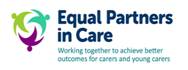 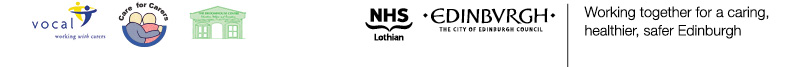 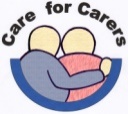 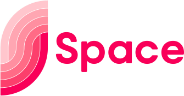 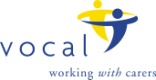 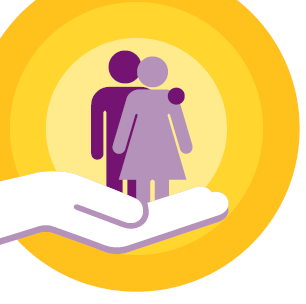 The Hospital Environment
Why do carers need support in hospitals?
Emotional Support



Early Identification


Information & Advice



Equal Partners in Care
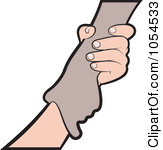 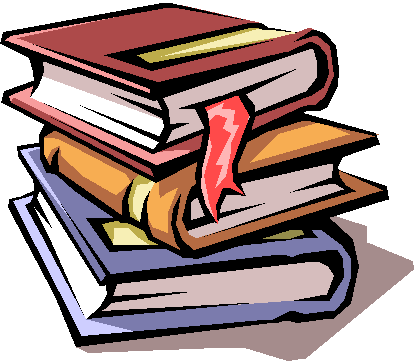 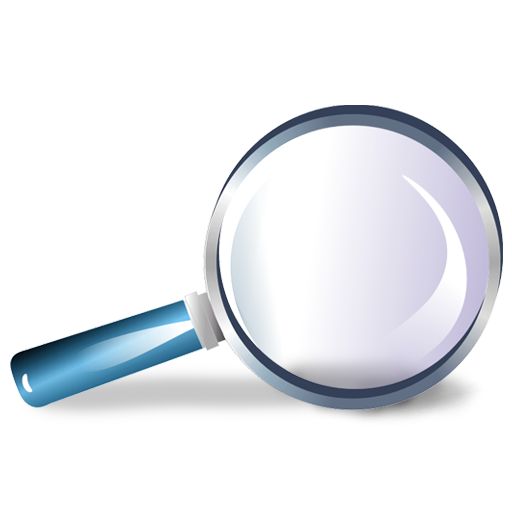 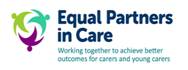 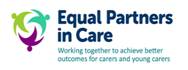 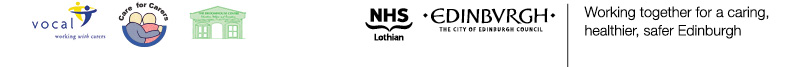 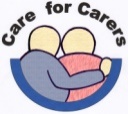 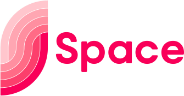 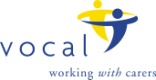 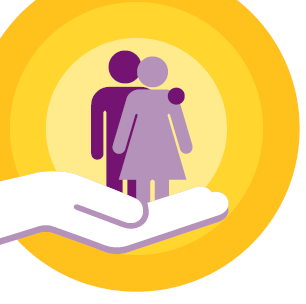 https://vimeo.com/362951019
https://vimeo.com/362951019
https://vimeo.com/362951019
The Carers Scotland Act 
Section 28
Carers must be informed and involved on the process of hospital discharge
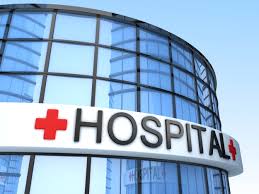 Link to video:
https://vimeo.com/362951019
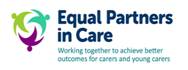 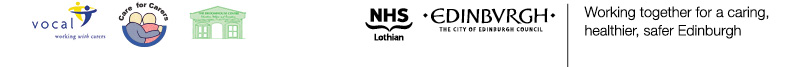 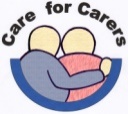 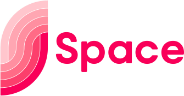 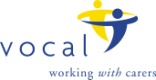 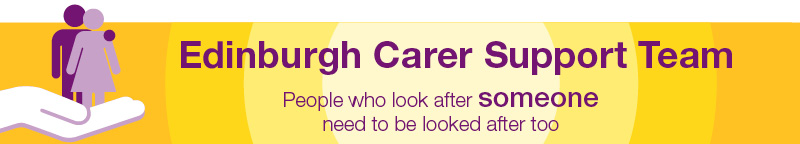 Hospital Based Carer Support Staff
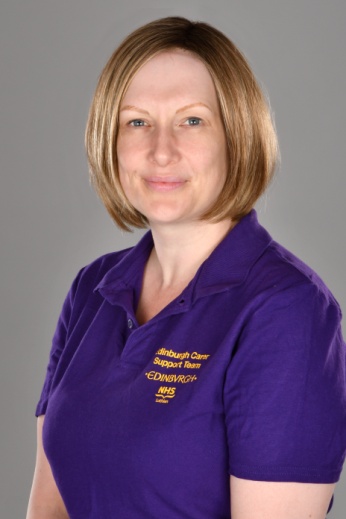 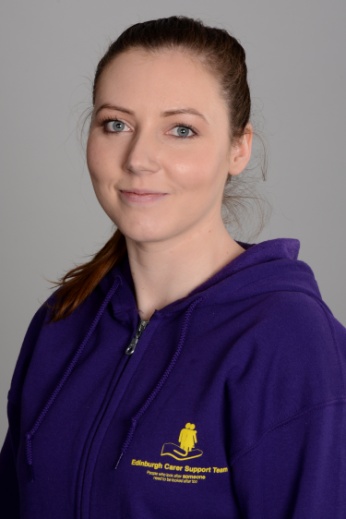 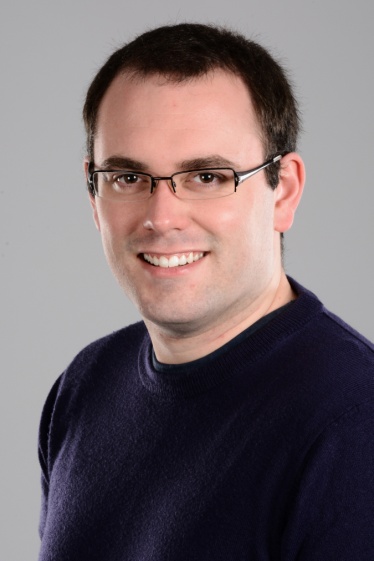 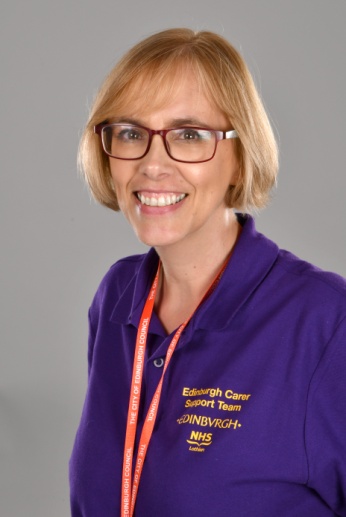 Gavin Bisset
Hospital Discharge & SE Hub Carer Support Worker - RIE
0131 242 7862
07980 -734671 
Gavin.bisset@nhslothian.scot.nhs.uk
Christine Aylward
Hospital Discharge & NW Hub Carer Support Worker - WGH
0131 469 5579
07814-889257 
Christine.aylward@nhslothian.scot.nhs.uk
Rachel McNeill
Hospital Discharge & SW Hub Carer Support Worker - RIE
0131 242 7857 
07973-670307
Rachel.McNeill@nhslothian.scot.nhs.uk
Anne Glover
Hospital Discharge & NE Hub Carer Support Worker - WGH
0131 469 5579
07976-582374
Anne.glover@nhslothian.scot.nhs.uk
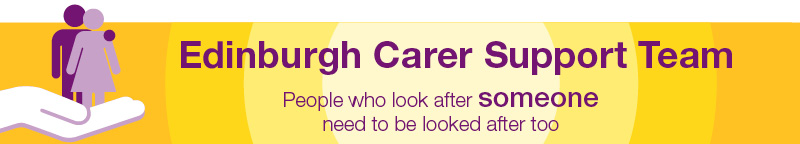 Hospital/Community Based Carer Support Staff
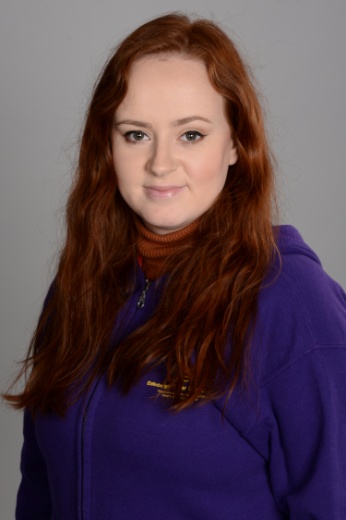 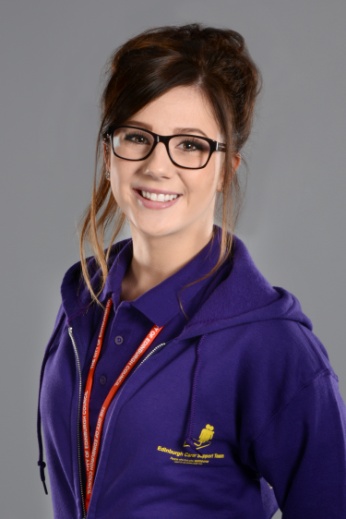 Jazmin Gentry
Hospital Discharge Carer Support Worker - Liberton Hospital/AAH
07976-973540
Jazmin.Gentry@nhslothian.scot.nhs.uk
Kirsty Shaw
Carer Support Officer - 
Lanfine Service, AAH
0131 537 9087   
07972- 248861
Kirsty.shaw
@nhslothian.scot.nhs.uk
Nicole Wilson
Senior Carer Worker - 
Edinburgh Community  Rehabilitation & Support Service
07734-79916
Nicole.wilson2@nhslothian.scot.nhs.uk
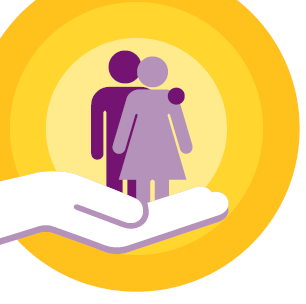 Carer Support Workers: Our Role
We provide short term support for carers leading up to and through the discharge process.
Source and provide relevant information 
 Offer emotional support
 Promote identification and raise awareness of carers rights
 Prepare Adult Carer Support Plans
 Refer to community carer services
 Promote carer involvement in the hospital discharge process
 Obtain and provide general information on medical conditions and treatment
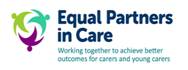 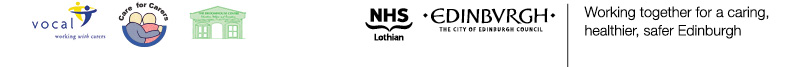 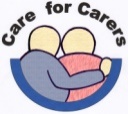 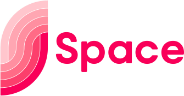 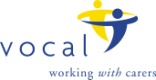 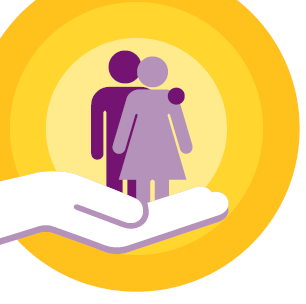 Hospital Discharge Service: The Benefits
Increasing likelihood of a successful discharge.

 Increasing signposting and linking to community support.

Access to extra knowledge of the patient.

Improving patient outcomes.

Improving carer outcomes.
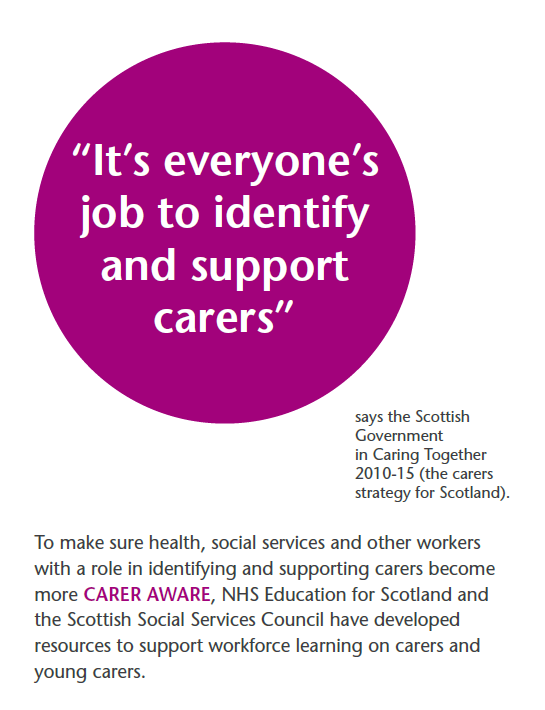 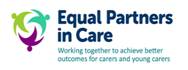 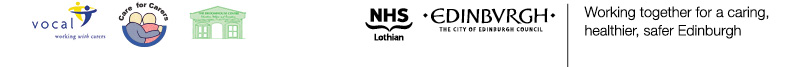 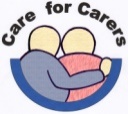 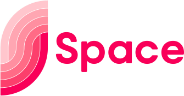 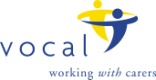 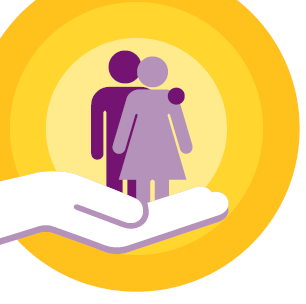 Referrals & Accessing Support
You can refer to this service through a number of routes:

 Face to Face
 Telephone
 Email
 AIS (CC Carer Supp Hosp Discharge or 7523)
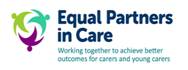 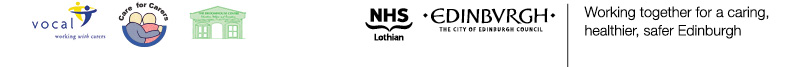 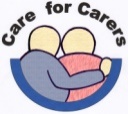 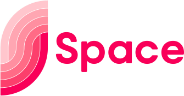 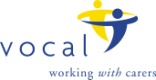 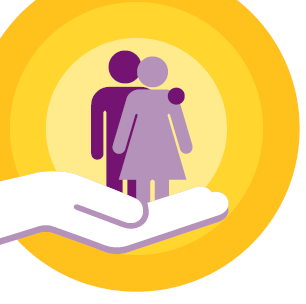 Useful Publications
Looking after someone (Scotland)
https://www.carersuk.org/images/Looking_after_someone_guides/Carers_Scotland_LAS2018_WEB.pdf 

State of Caring (UK)
https://www.carersuk.org/for-professionals/policy/policy-library/state-of-caring-report-2017

Equal Partner in Care (EPIC)
http://www.knowledge.scot.nhs.uk/home/portals-and-topics/equal-partners-in-care/about-equal-partners-in-care.aspx
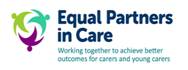 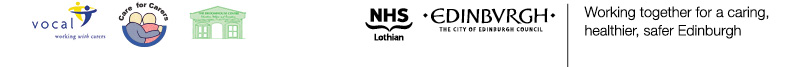 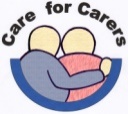 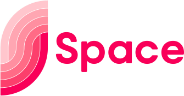 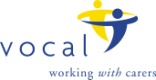 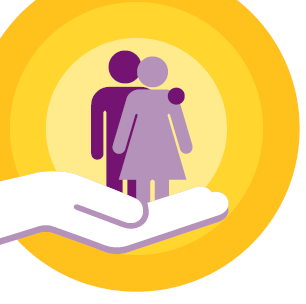 Thank You!
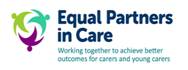 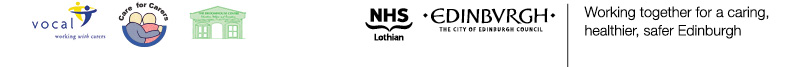 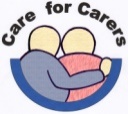 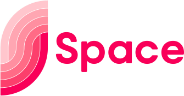 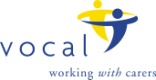